مَنْ أَنَا ؟
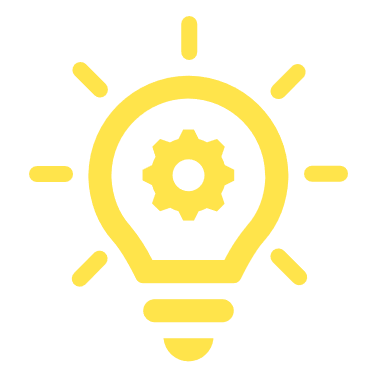 مَنْ أَنَا ؟
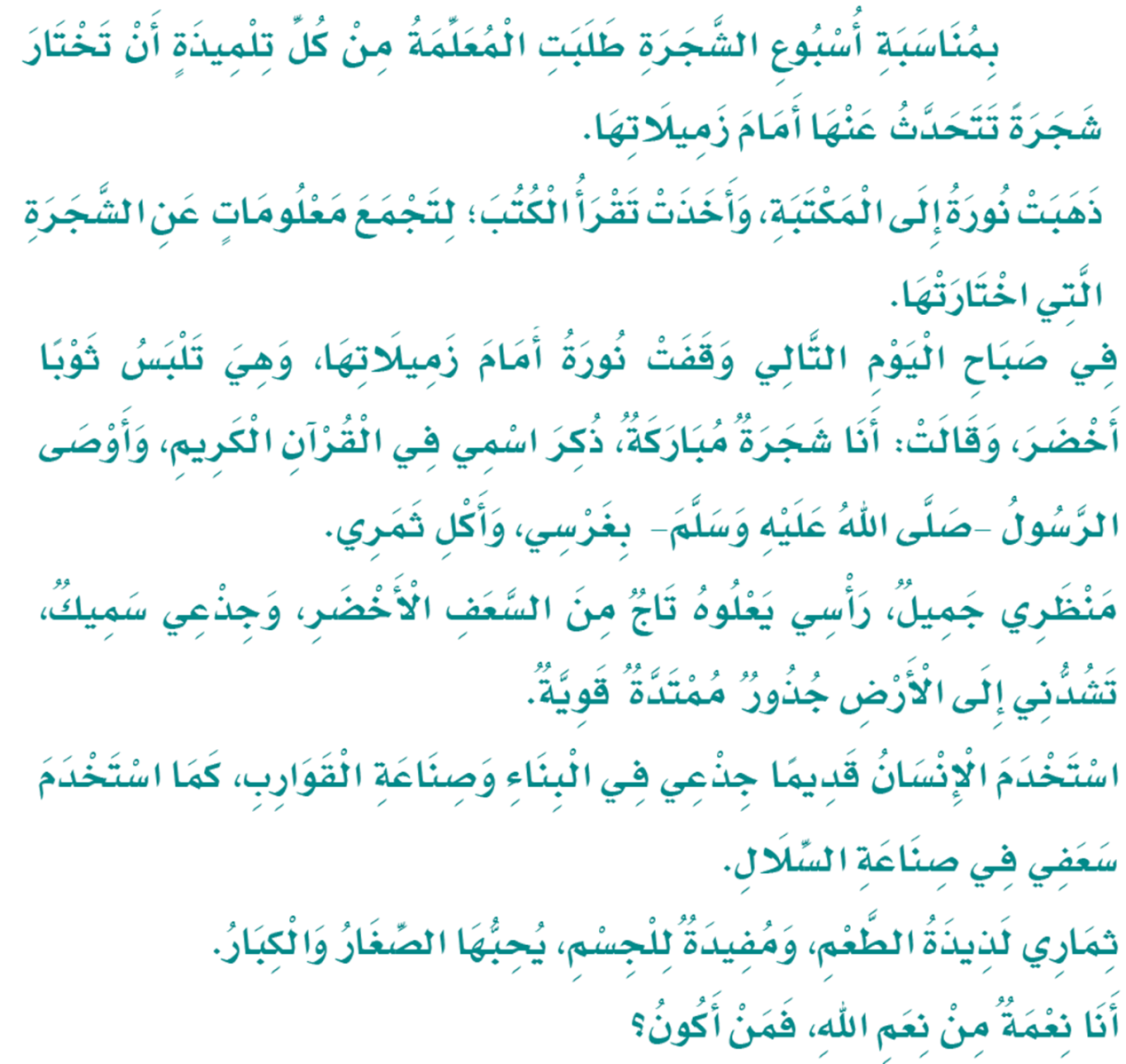 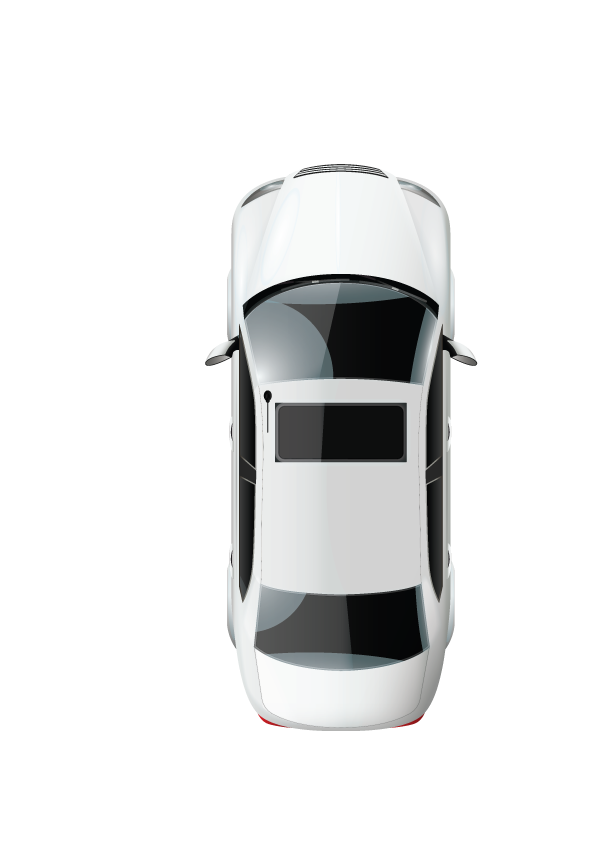 أنْ تَخْتَار كلُّ تِلْمِيْذَةٍ شَجَرَةً تتَحَدَّثُ عَنْهَا أمَامَ زَمِيْلاتِهَا
1
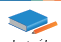 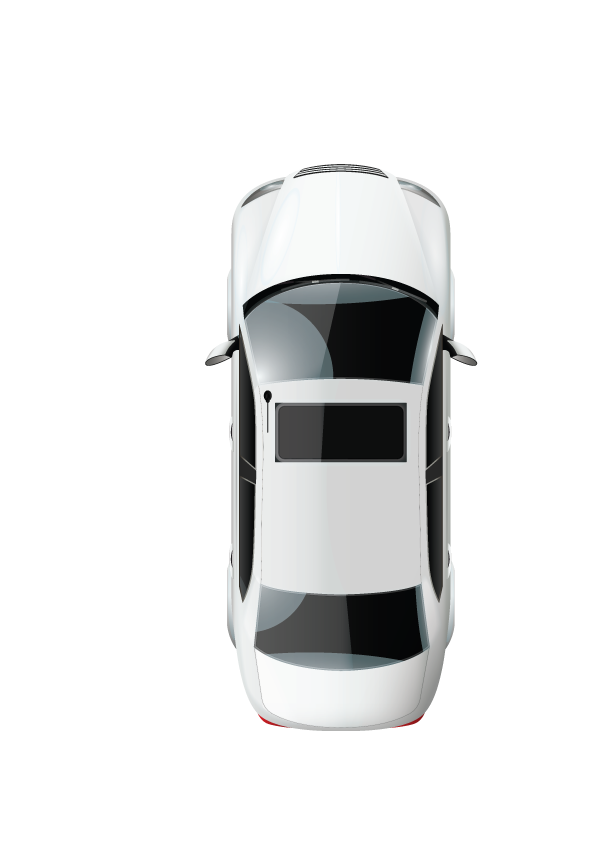 3
2
2
لأنَّها تُمَثِّلُ دَوْرَ النَّخْلَةِ
مَا اسمُ الشَّجَرَةِ الَّتِي تَحَدَّثَتْ عَنْهَا نُورَةُ؟
4
1
لِمَاذَا لَبِسَتْ نُورَةُ ثَوْبًا أَخْضرَ؟
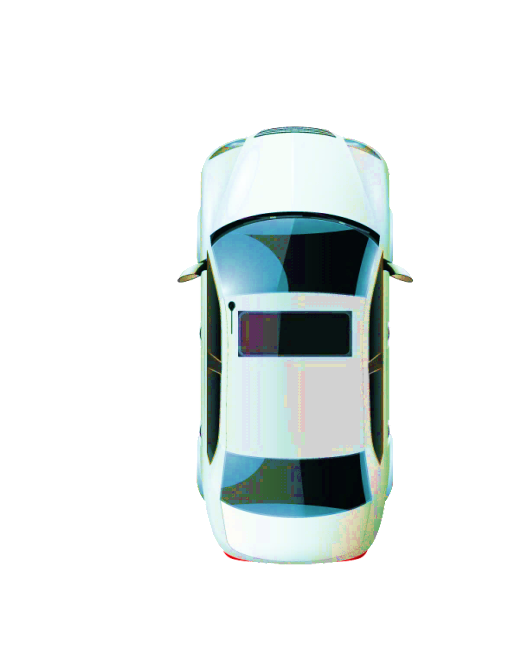 مَا الثِّمَارُ الَّتِي نَجْنِيهَا مِنْ هَذِهِ الشَّجَرَةِ؟
مَاذَا طَلَبَتِ الْمُعَلِّمَةُ مِنْ تِلْمِيذَاتِهَا؟
الفهم و الاستيعاب
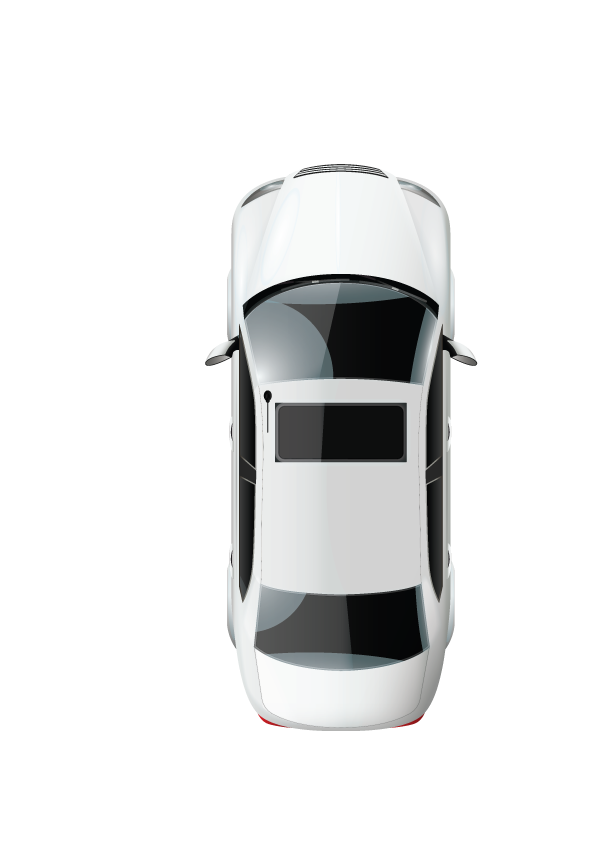 النَّخْلَةُ
3
أولاً
أجيب :
التِّمر و الرُطُب و البَلَح
4
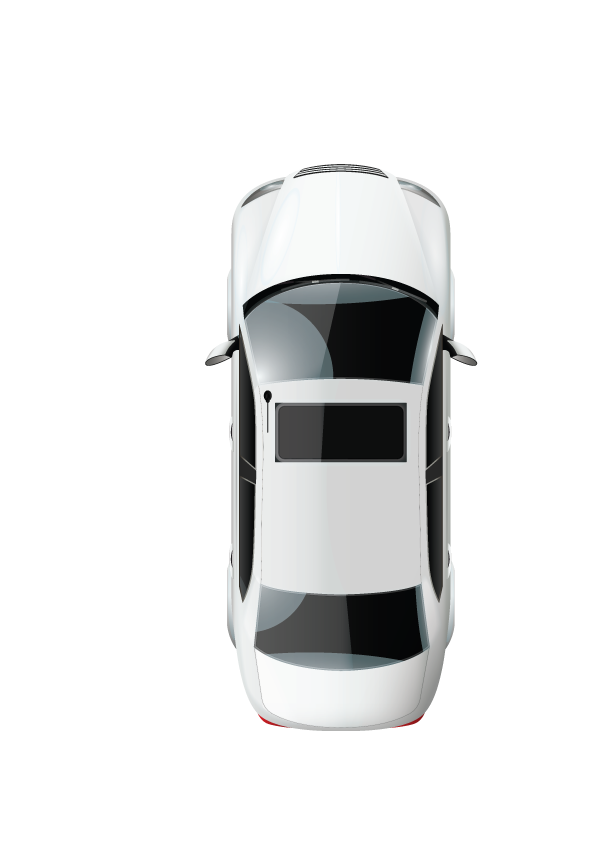 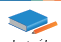 9
9
لأهَمِيَّةِ الأشْجَارِ
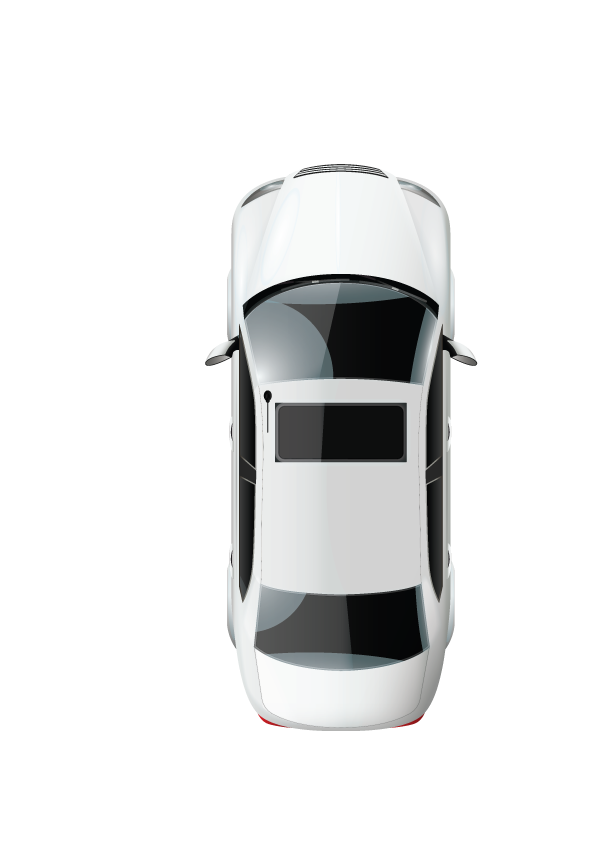 8
7
6
5
لِمَاذَا خُصِّصَ أُسْبُوعٌ سُمِّيَ أُسْبُوعَ الشَّجَرَةِ؟
مَاذَا يُمْكِنُ أنَ يَحْدُثَ لَو أنَّ جُذُورَ النَّخْلَةِ
 كَانَتْ ضعِيفَةً، وَغَيْرَ مُمْتدَّةِ في الأرْضِ؟
مِمَّ كَانَتْ تُصنَعُ السِّلالُ وَالْقَوَارِبُ قَدِيمًا؟
مَا فَائِدَةُ التَّمْرِ؟
مَنِ الَّذِي أَوْصانَا بِزِرَاعَةِ النَّخِيلِ وَ أَكْلِ ثَمَرِهَا؟
الفهم و الاستيعاب
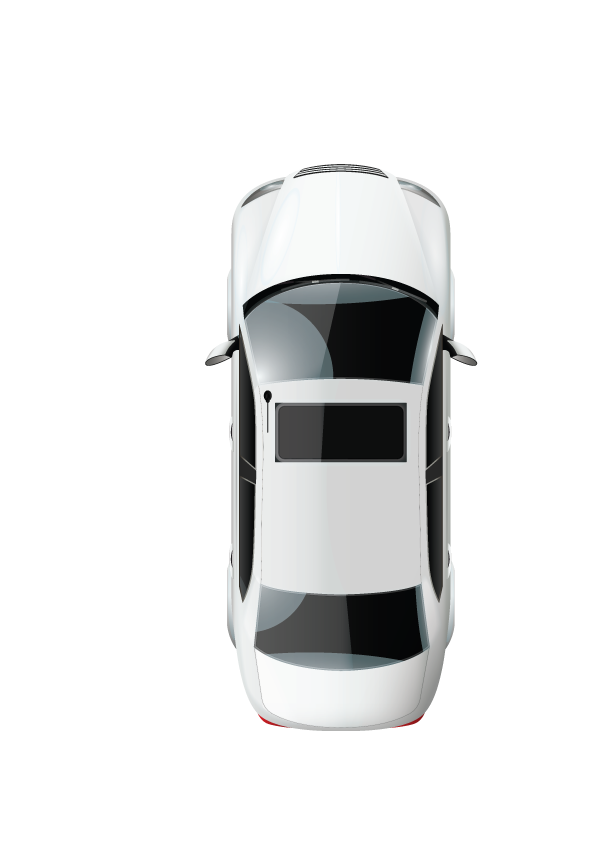 أولاً
أجيب :
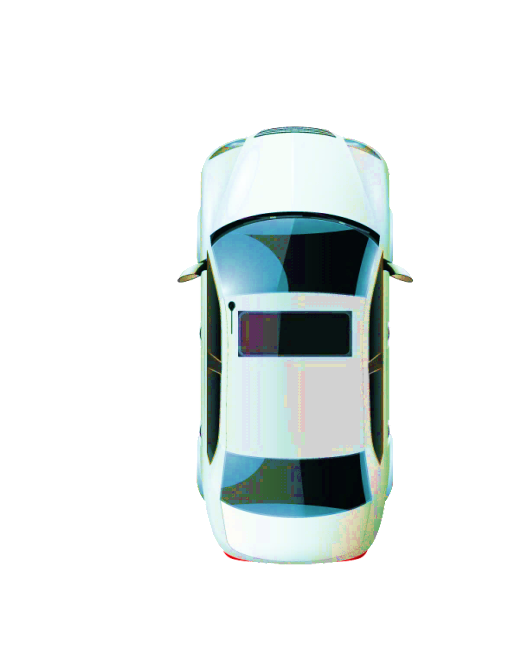 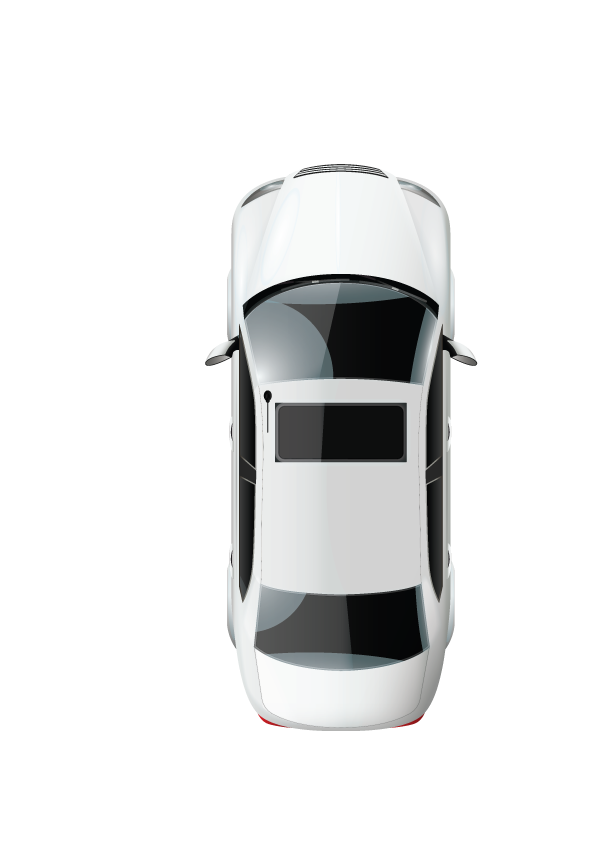 مُفِيْدٌ للجِسْمِ و علاجٌ لِفقرِ اللدَّمِ و الوِقَايَة مِنْ مشاكِلِ القَلْبِ
الرَّسُوْل صلَّى اللَّه عَلَيْهِ و سَلَمْ
6
مِنْ جِذوعِ النَّخْلِ
تَسْقُطُ النَّخْلَةُ
7
8
5
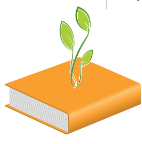 1
السَّعَفُ
A
أَصلُ الكَلِمَةَ بِمَعْنَاهَا:
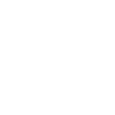 1
ثِمَارُ النَّخْلِ
الفهم و الاستيعاب
2
أَوْرَاقُ النَّخْلِ
ثانياً
 أنُمَيِّ لغُتَيِ:
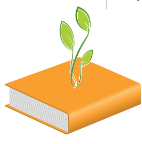 2
سَمِيكُ
أَصلُ الكَلِمَةَ بِضدِّهَا:
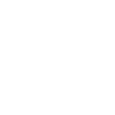 1
رَقِيقُ
الفهم و الاستيعاب
2
غَلِيظُ
ثانياً
 أنُمَيِّ لغُتَيِ:
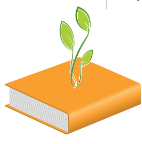 3
طَاعَةٌ
أَصلُ الكَلِمَةَ بِضِدِّهَا:
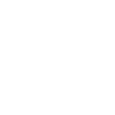 1
مُوَافَقَةٌ
الفهم و الاستيعاب
2
اِمْتِنَاعٌ
ثانياً
 أنُمَيِّ لغُتَيِ:
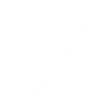 مُرَادْفُهَا
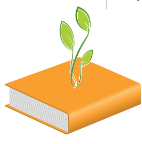 تَشُدُّ هِنْدُ الحِبَالَ
تَسْحَب
فِعِلْ مُضَارِع
تَرْخِي
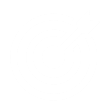 نَوعُهَا
تَشُدُّ
الفهم و الاستيعاب
3
ثانياً
أنُمَيِّ لغُتَيِ:
ضدها
أُكْمِلُ خَرِيطَةَ الْمُفْرَدَةِ الآتِيَةِ:
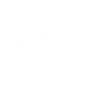 الكَلِمَة في جُمْلَة
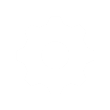 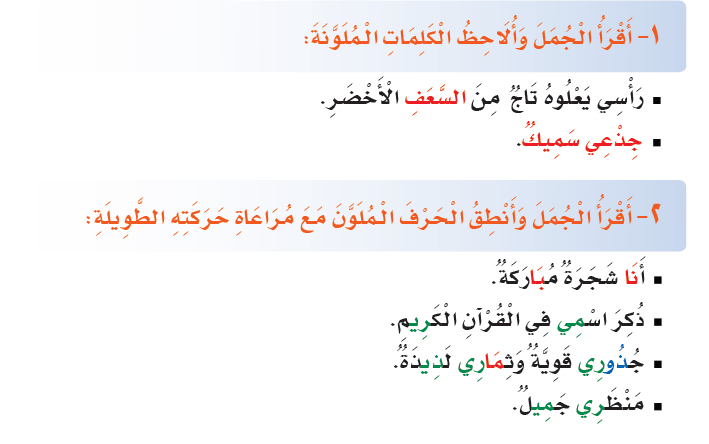 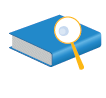 الْأَدَاءُ الْقِرَائِيُّ
أولاً
أَقْرَأ وَ أُلَاحِظُ :
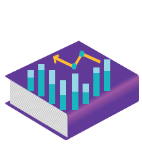 أَقْرَأ الْكَلِمَاتِ ثُمَّ أُحَلِّلُهَا إِلَى مَقَاطِعَ وَحُرُوفٍ**:
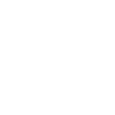 الحرف الساكن وحرف المد يكونان مقطعاً مع الحرف قبلهما
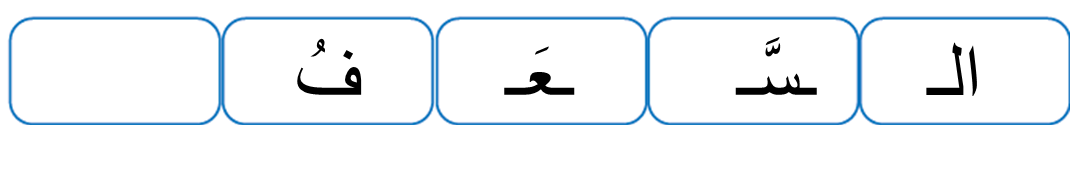 الْأَدَاءُ الْقِرَائِيُّ
السَّعَفُ
ثانياً
أحُللِّ:
تَحْلِيْلْ
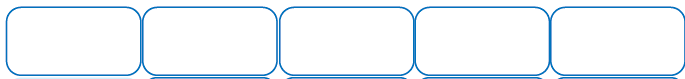 ـوِ
ةٌ
يَـ
قَـ
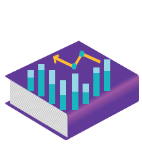 أَقْرَأ الْكَلِمَاتِ ثُمَّ أُحَلِّلُهَا إِلَى مَقَاطِعَ وَحُرُوفٍ**:
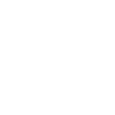 الحرف المُشدَّد عبارة عن حرفين؛ أوَّلهما ساكن، وثانيهما متحرِّك.
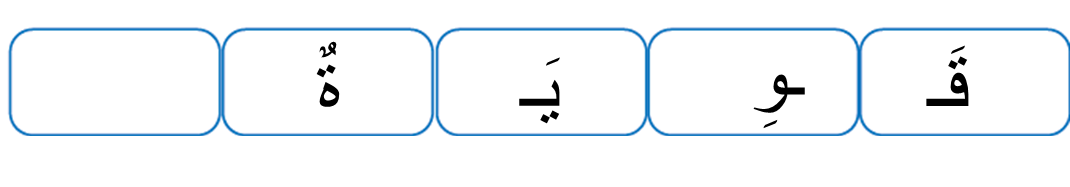 الْأَدَاءُ الْقِرَائِيُّ
قَوِيَّةُ
ثانياً
أحُللِّ:
تَحْلِيْلْ
مُبَارَكَة , الصِّغَار , الكِبَار
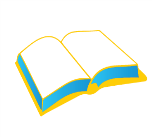 أَستَخْرِجُ مِنَ النَّصِّ:
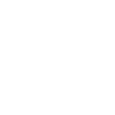 كَلِمَاتٍ تَحْوِي مَدًّا بِالْأَلِفِ
كَلِمَاتٍ تَحْوِي مَدًّا بِالْوَاوِ
كَلِمَاتٍ تَحْوِي مَدًّا بِالْيَاءِ
نُوْرَة , يَعْلُوهُ , جُذُوْر
التَّرَاكِيبُ اللُّغَوِيَّةُ
جَمِيل , سَمِيْك , قَدِيْمَاً
أولاً
أسْتَخْرِجْ:
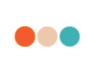 بِالاستِعَانَةِ بِالصُّورَةِ أُجِيبُ عَنِ الْأَسئِلَةِ:
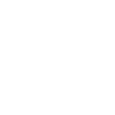 أرْبَعَة
ثَلاثَة
وَاحِدْ
تِسْع
الْأَدَاءُ الْقِرَائِيُّ
ثانياً
أَستَخْدِمُ:
كَمْ سلَّة في الصُّورَة ؟
كَم رَجُلاً في الصُّورة ؟
كَم جِذعَاً للنَّخْلَة ؟
كَم نَخلَة في الصُّورة ؟
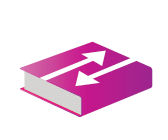 أَكْتُبُ الْجُمَلَ بِطَرِيقَةٍ َصحِيحَةٍ بِاستِخْدَامِ (و) :
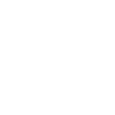 تَتَكَوَّنُ النَّخْلَةُ مِنَ الْجِذْعِ / السعَفِ / الثِّمَارِ.
62%
تَتَكَوَّنُ النَّخْلَةُ مِنَ الْجِذْعِ و السعَفِ و الثِّمَارِ.
استَخْدَمَ الإنْسَانُ قَدِيمًا الْجِذْعَ فِي الْبِنَاءِ / صنَاعَةِ الْقَوَارِبِ.
80%
استَخْدَمَ الإنْسَانُ قَدِيمًا الْجِذْعَ فِي الْبِنَاءِ و صنَاعَةِ الْقَوَارِبِ.
الْأَدَاءُ الْقِرَائِيُّ
مِنْ ثِمَارِ النَّخْلِ : الْبَلَحُ / الرُّطَبُ / التَّمْرُ.
55%
مِنْ ثِمَارِ النَّخْلِ : الْبَلَحُ و الرُّطَبُ و التَّمْرُ.
ثانياً
أحَوِّل:
55%
95%
تُصْنَعُ القَوَارِب قَدِيْمَاً مِن جَذْعِ النَّخْلَةِ
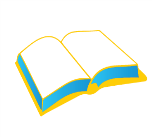 أَكْتُبُ جُمَلاً عَنِ النَّخْلَةِ، مَعَ 
الاستِعَانَةِ بِالْكَلِمَاتِ الَّتِي تُوجَدُ فِي الزهَّرْة 
أَمَامِي:
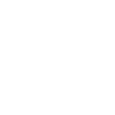 مِنْ ثِمَارِ النَّخْلَةِ التَّمر
التَّعبِيْر
أولاً
أعبِّر:
النَخْلَةُ شَجَرَةٌ مُبَارَكَةٌ
لَونُ سَعْفِ النَّخْلِةِ أخْضَرٌ
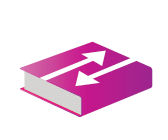 عَنْ سَعْدٍ بن أبِي وَقَاص رَضِيَ اللَّهُ عَنْهُ قَالَ : سَمِعْتُ رَسُول
 اللّهِ صلَّى اللَّهُ عَلَيْهِ و سَلَّمْ يَقُولُ : « مَنْ تَصَبَّحَ سَبْعَ تَمْرَاتٍ
 عَجْوَةَ لَمْ يَضرُّه ذَاكَ اليَوْمَ سمُّ و لا سِحْرٌ»
أكْتُبُ  آيَةً كَرِيمَةً أوْ حَدِيثًا شَرِيفًا وَرَدَ فِيهِمَا ذِكْرُ إحْدَى  :الْمُفْرَدَاتِ الآْتِيَةِ
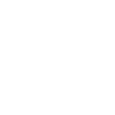 62%
80%
النَّخِيل
الوَجِب المَنْزِلِي
التَّمْر
النَّخْلَة
55%
أكتُبْ:
55%
95%
انتهى الدرس